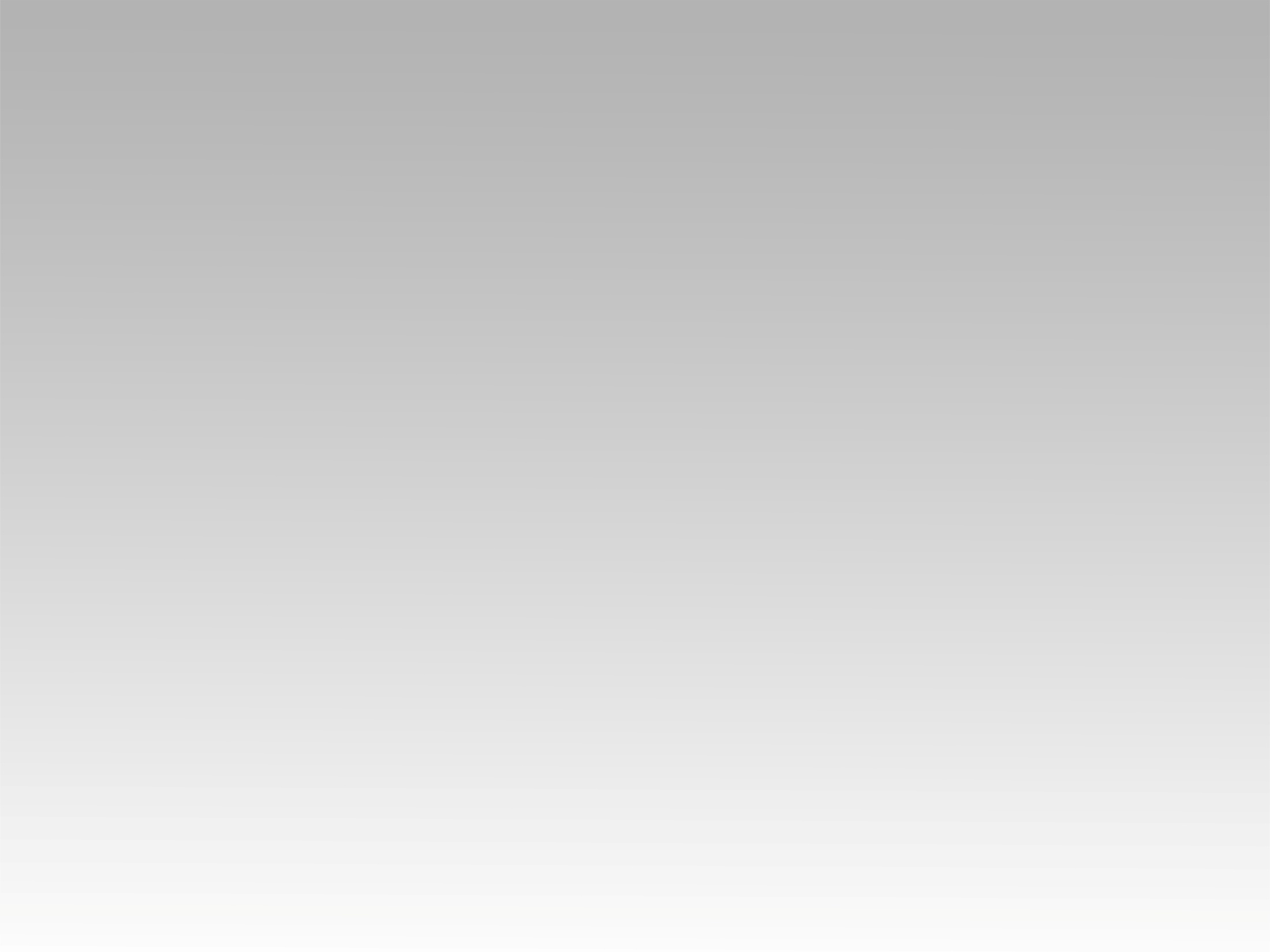 تـرنيــمة
بمراحم الرب أغني
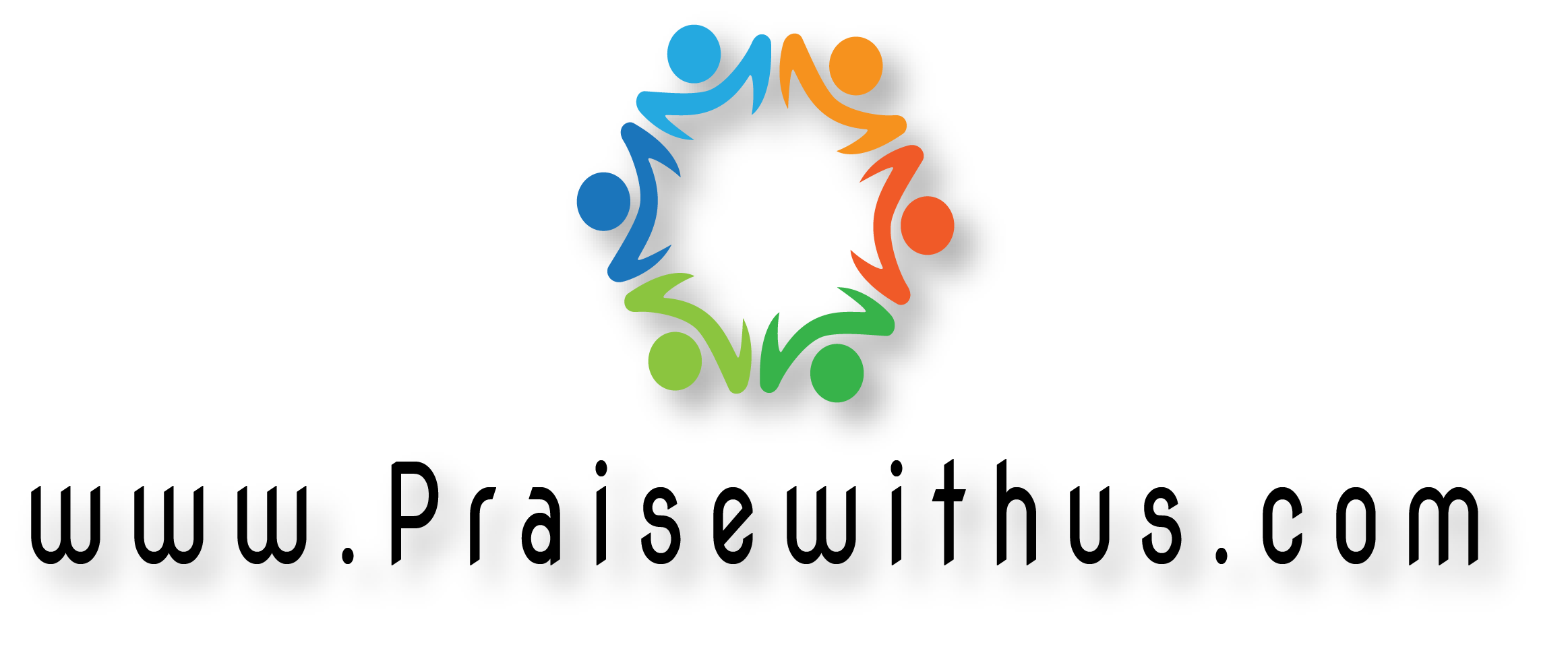 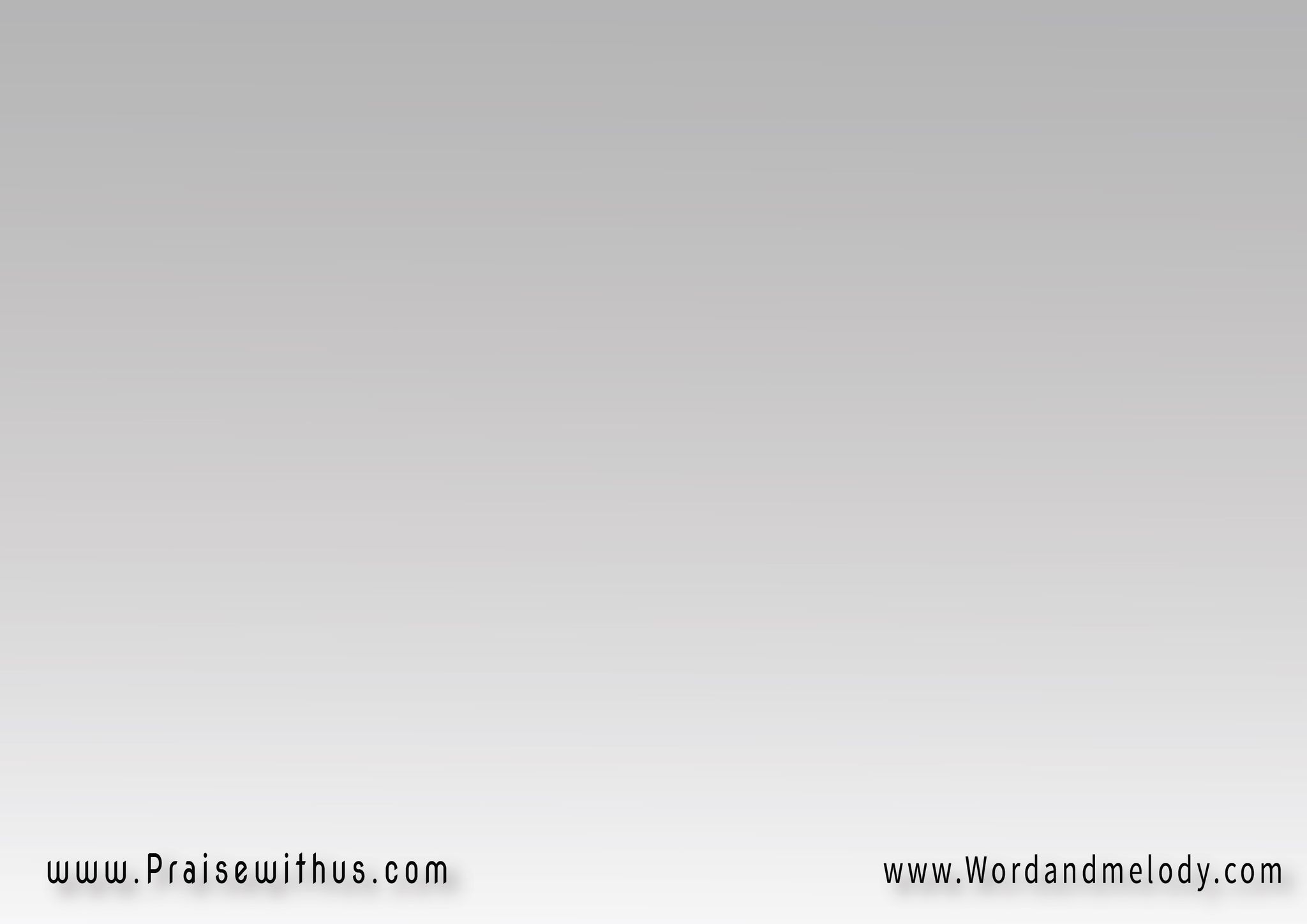 بمراحم الرب أغني 
عن حقه يخبرُ فمي
أزالَ مخاوفي مني 
منَحني سعادة أبدية
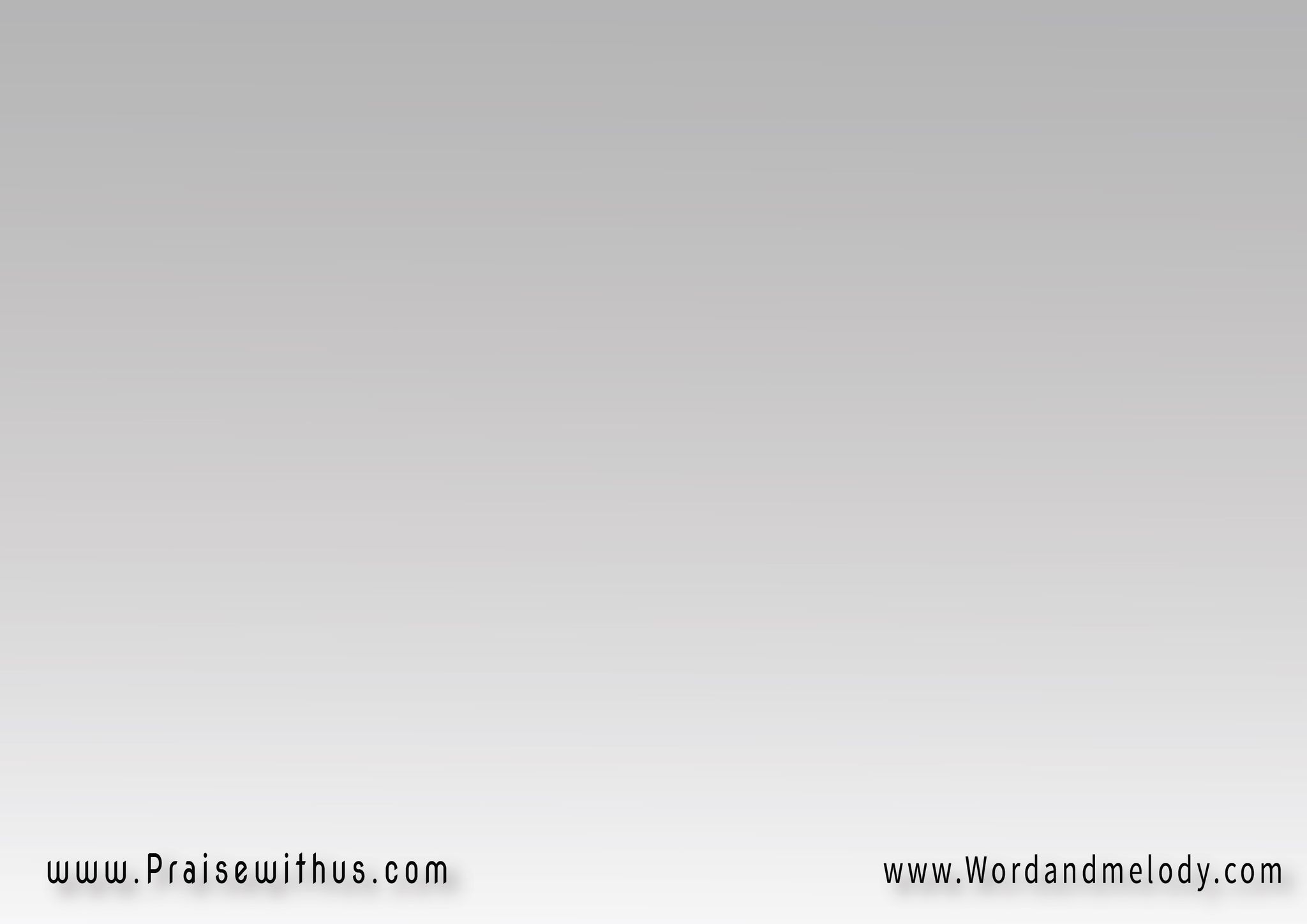 1-
لهُ ذراعُ القدرةِ 
لهُ يمينُ العِزَةِ
اِسمهُ ربُّ النعمةِ 
من قد أعطاني الحرية
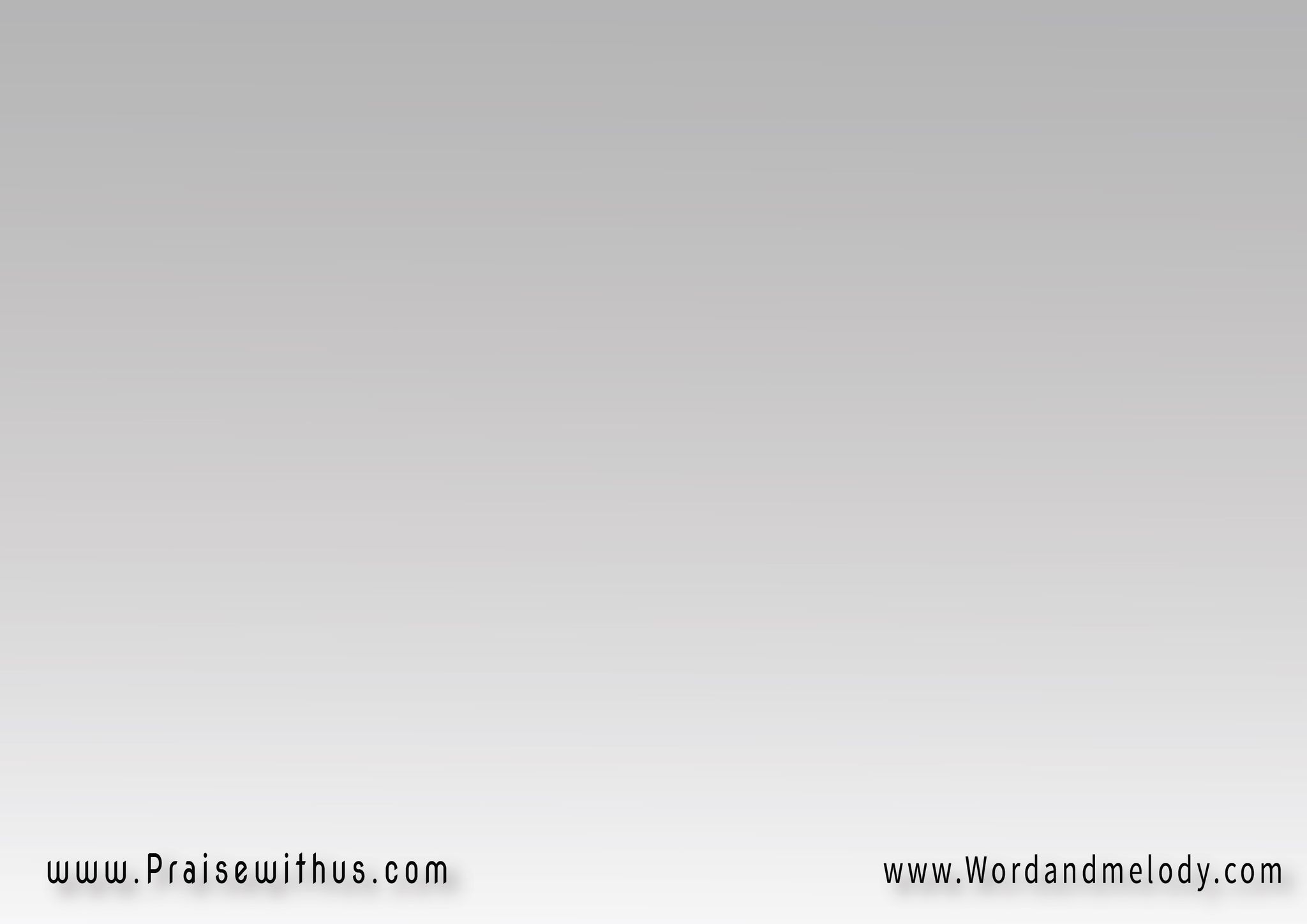 بمراحم الرب أغني 
عن حقه يخبرُ فمي
أزالَ مخاوفي مني 
منَحني سعادة أبدية
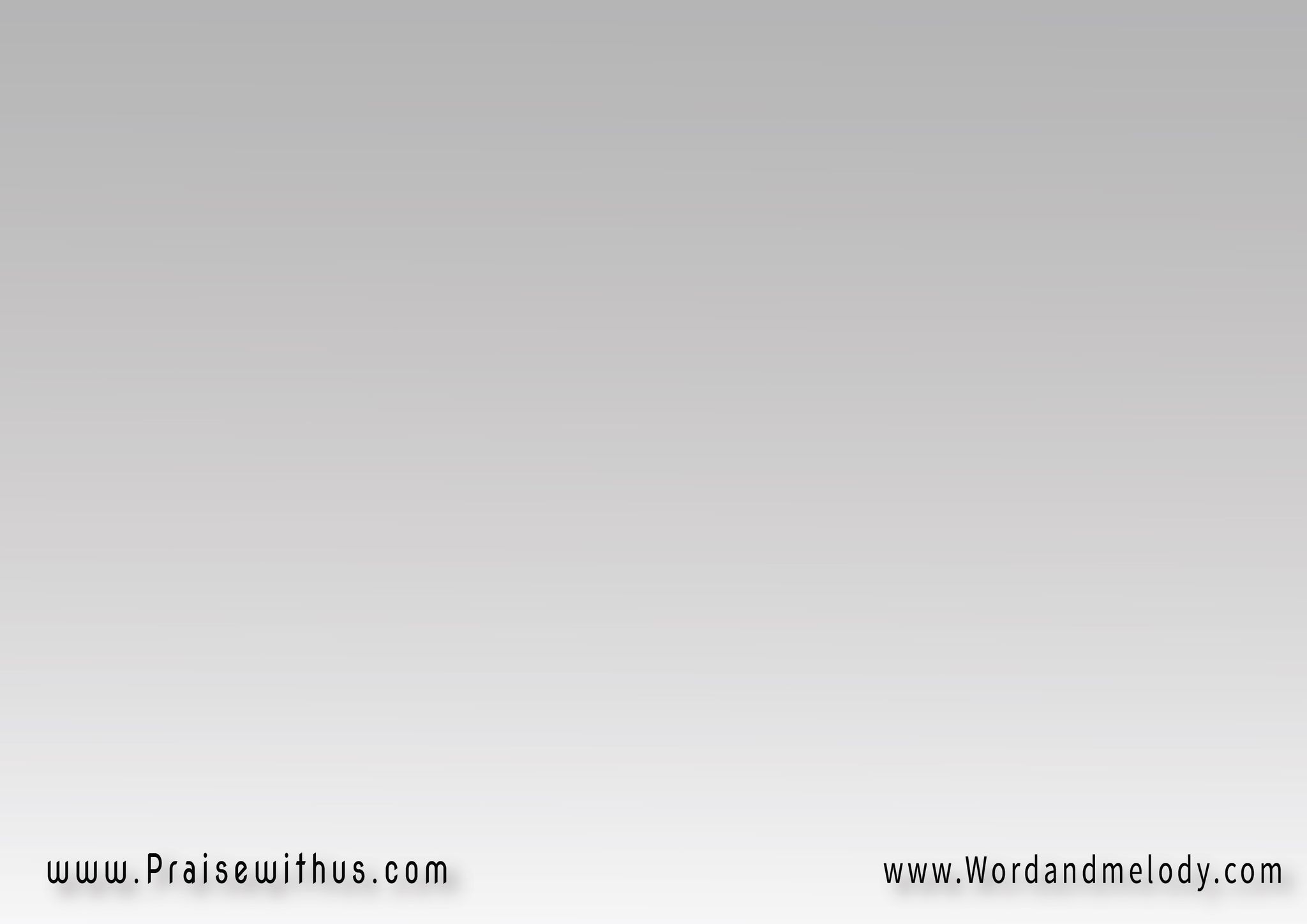 2-
ملوكُ الأرض يسجدون 
لهُ بخشوع يخضعون
من غيرُهُ غلبَ المنون 
يسوعُ فادي البشرية
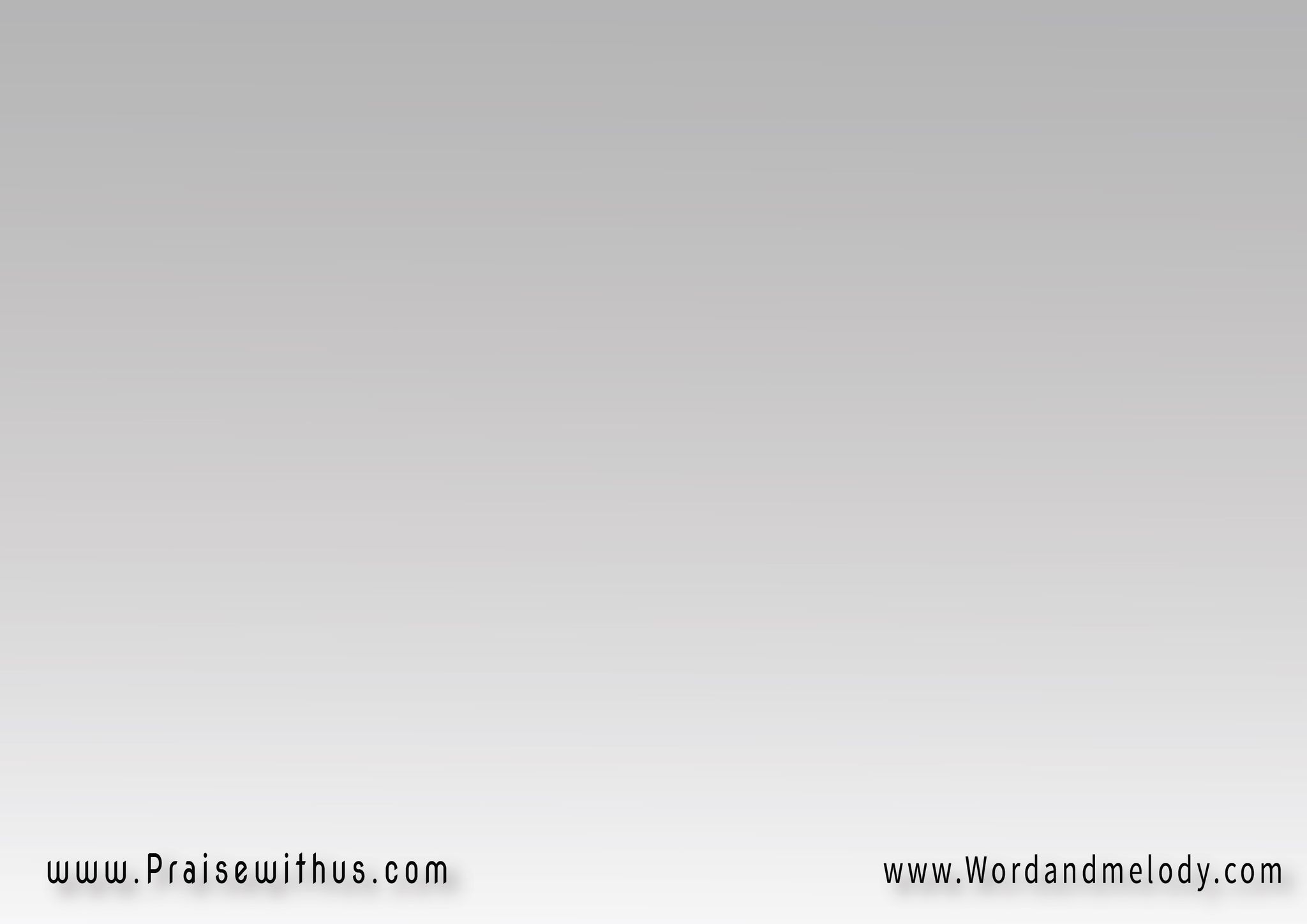 بمراحم الرب أغني 
عن حقه يخبرُ فمي
أزالَ مخاوفي مني 
منَحني سعادة أبدية
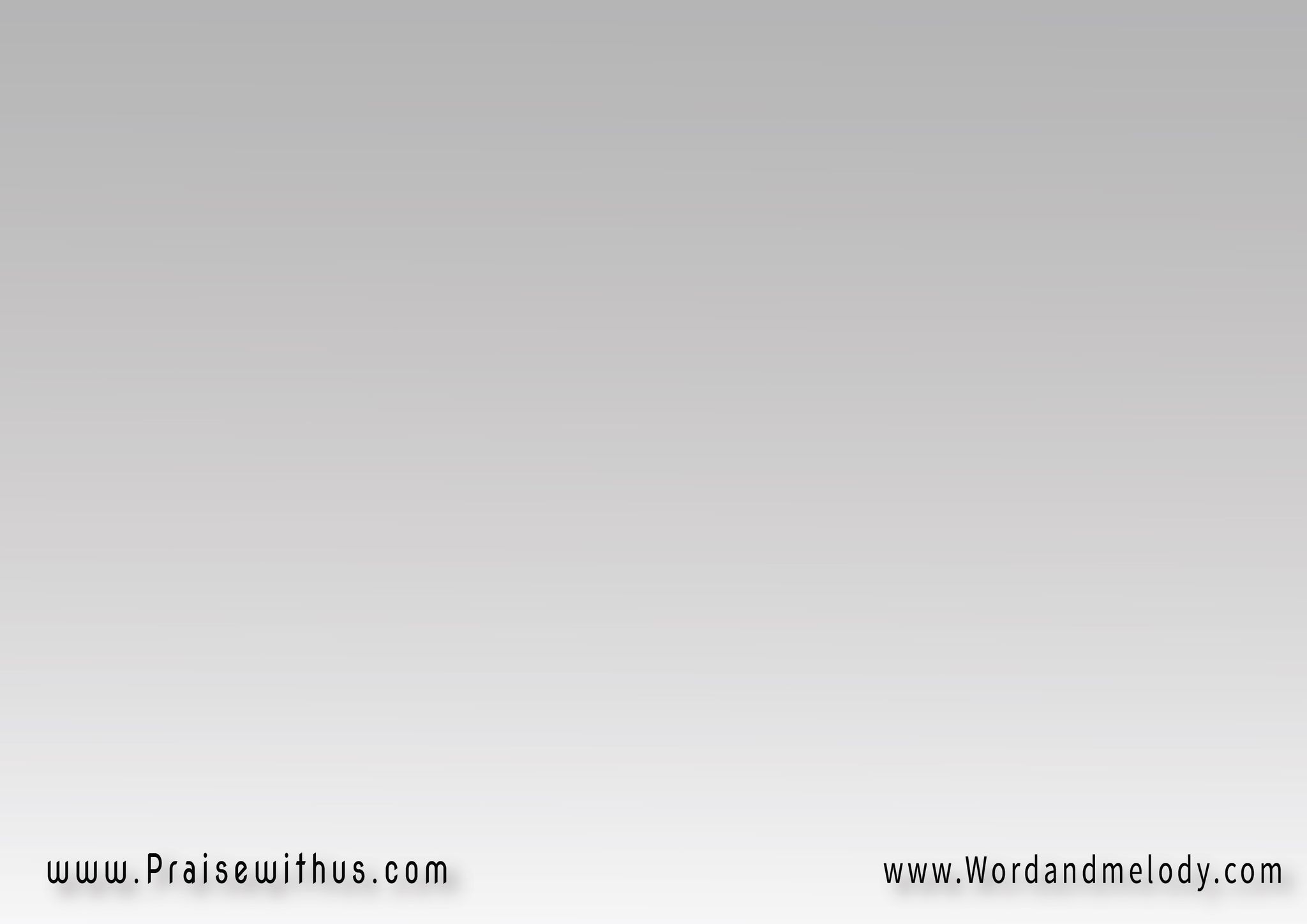 3-
من في السماءِ يعادلُهُ 
من على الأرضِ يشابِهُهُ
مهابتهُ تكللهُ 
ابنُ الأحضان الأزلية
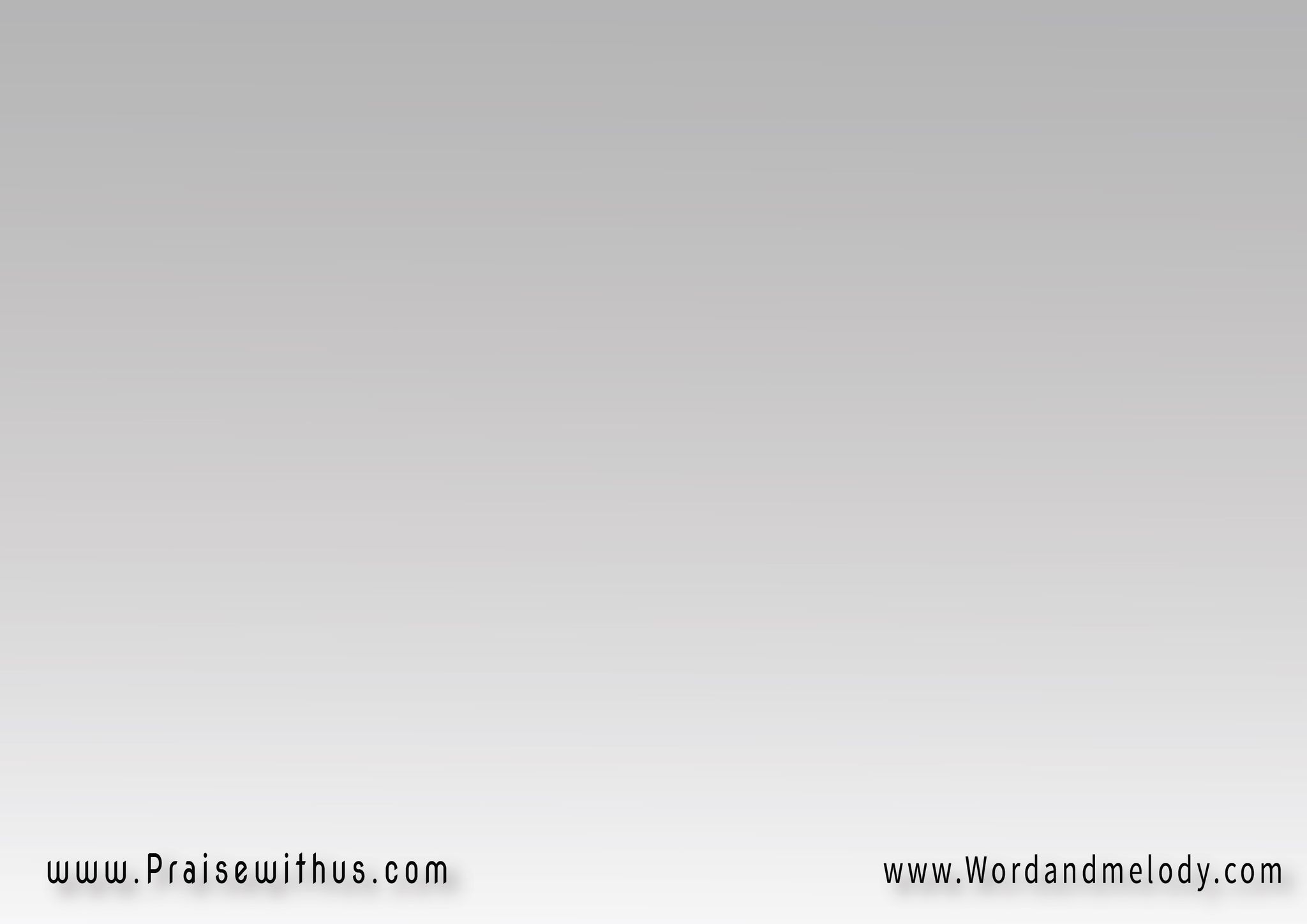 بمراحم الرب أغني 
عن حقه يخبرُ فمي
أزالَ مخاوفي مني 
منَحني سعادة أبدية
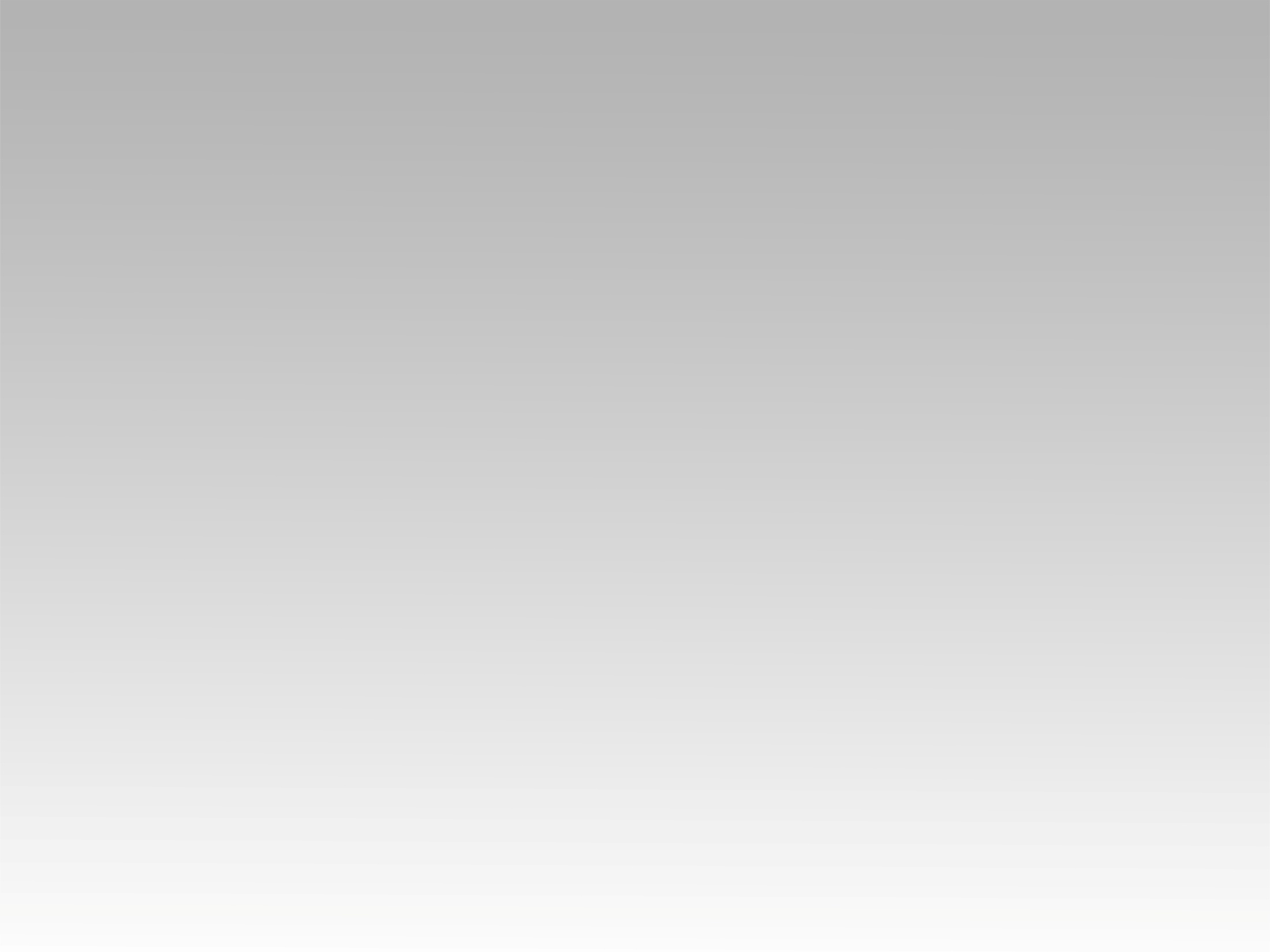 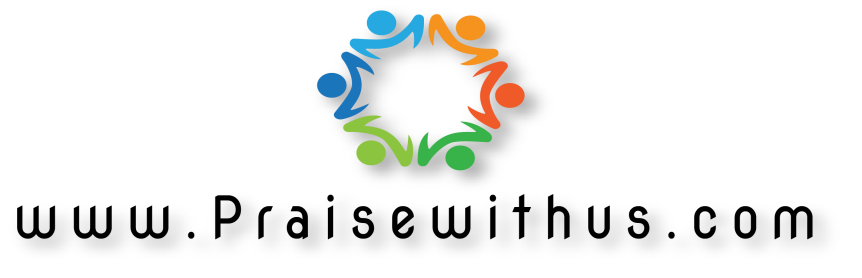